ESCUELA NORMAL DE EDUCACIÓN PREESCOLAR


LICENCIATURA EN EDUCACIÓN PREESCOLAR 

Estudio del mundo natural 


Indagación 


Titular: Andrea Vallejo de los Santos

Eva Carolina Morón Pérez No. De lista 16


1 grado, 1 semestre sección “A”
Ciclo escolar 2021-2022

Saltillo, Coahuila de Zaragoza        octubre del 2021
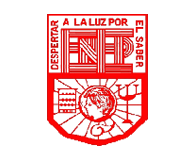